Studienvorschlag: Nutzung der Corona-Warn-App für Assoziationsstudien zu Covid-19(CoViRiS-CWA)
Patrick Schmich (FG21), Hendrik Wilking (FG35)
Krisenstab
10.03.2021
1
Fall-Kontroll-Studie zu Covid-19 (CoViRiS)
Hintergrund: Fall-Kontroll-Studie zu Corona-Virus Risiko- und Schutzfaktoren
Was haben Sie in den Tagen vor ihrer Infektion gemacht? 
Läuft seit Jahresanfang, telefonbasiert (50min), IfSG-Meldefälle
Bisher 135 Befragungen aus 50 Gesundheitsämtern
Feedback des ÖGD moderat (Belastung). 
Starke Verzögerung (4 Wochen nach Testung) und hoher drop-out durch Datenschutzanforderungen (doppelte Einverständnis, Cryptshare+Briefpost)
Methodische Probleme durch Maßnahmenänderungen (Cave: Kontrollpersonen gehen jetzt alle zum Frisör)
Studienvorschlag: Weitere Studie mit Fall- und Kontrollrekrutierung durch CWA
10.03.2021
CoViRiS-CWA
2
Querschnittsstudie (CoMoLo) und CWA
CoMolo 
Aktuelle Umstände der Infektion nur bedingt abbildbar:
Daten aus erster Welle 
betrifft sehr konkrete Ausbruchssituationen
 
Daten aus Berlin könnten geeignet sein
Daten umfassen Beginn der zweiten Welle 
verschiedene Risikofaktoren:Wohnsituation, Reisen, ÖPNV-Nutzung, berufl. Exposition, Einhaltung der Maßnahmen
Haushaltsgröße, Anzahl der Kinder, Sozialstatus, Migrationshintergrund

CoMolo Follow-up 
Beginn Datenerhebung im April
Corona-Warn-App (CWA)
Online-Befragung mit Datenspende
Ereignisgetriggerte Befragung
Bundesland, Kreis/Bezirk, Altersgruppe
Online seit 05.03.2021
Mehr als 300 Befragungen innerhalb von 5 Tagen
 
Werkzeug, um kurzfristig Informationen zu erhalten
10.03.2021
CoViRiS-CWA
3
CWA – Evaluation
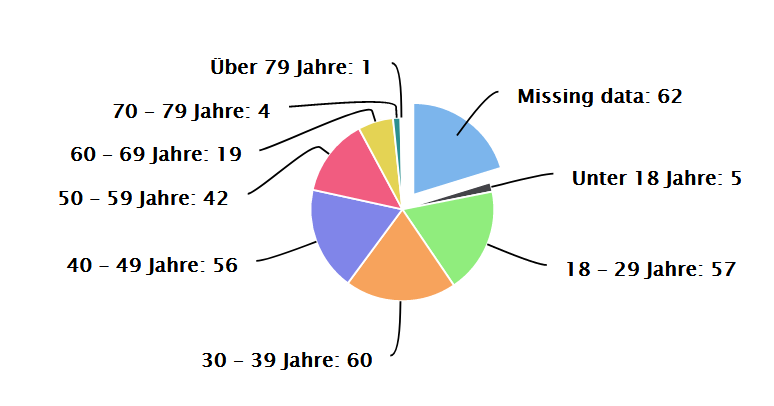 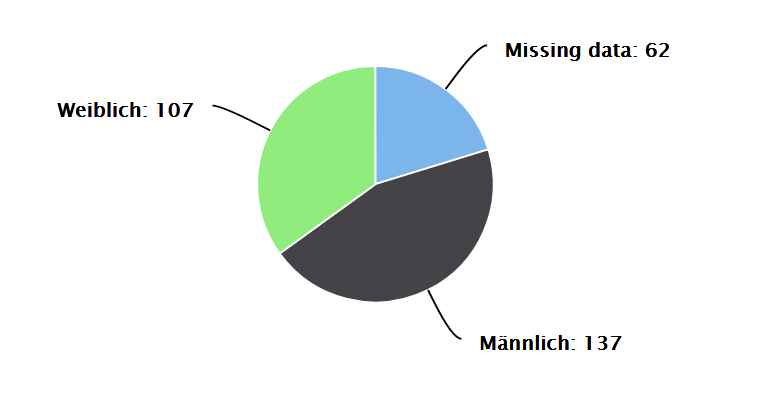 10.03.2021
CoViRiS-CWA
4
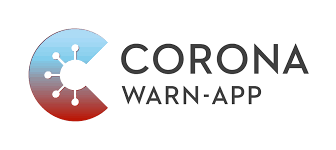 Auswahl „Negative“
CWA-Nutzer
Warnende CWA-Nutzer
Online
Online-Fragebogen (selbstausgefüllt, 2d nach Warnung)
Studienaufklärung
Einverständniserklärung
Demographie
Studienaufklärung
Einverständniserklärung
Demographie
Allgemeine Befragung zu Infektionsumständen
Fall-Kategorisierung
Kontrollbefragungen 
Gezielt je nach Fragestellung der Fallbefragung
Datenbankfüllung nach Matching-Kriterien
Fall-Kontroll-Verhältnis z.B. 1 zu 4
Online-FB (nach 6  Wochen
Epid. Maßzahlen für Assoziation mit SARS-CoV-2 Infektionen
Follow up
Krankheitsentwicklung
CoViRiS-CWA
5
Herausforderungen
Notwendige Erweiterung der Zweckbindung beim BfDI > Lobbyarbeit notwendig
Online-Befragung sehr kurz (15 min) möglich > Daher die Tracks
Setup der Befragungen ist extrem aufwendig
in unterschiedlichen Tracks
in epidemiologisch zulässigen Vergleichsgruppen (Kontrollen)
unter Berücksichtigung der Dynamik der Pandemie.
Zugang zu den Befragungen muss geschützt werden.
Chancen
Evidenz zu Risikofaktoren, Übertragungswege und schützende Faktoren für SARS-CoV-2-Infektionen.
Zeitnah, unabhängig vom ÖGD und mit hohen Fallzahlen.
Zusatznutzen für die Corona-Warn-App.
10.03.2021
CoViRiS-CWA
6
Nächste Schritte
CoMolo: Prüfen, was mit CoMolo-Daten möglich ist.
CWA: Prüfen, ob + wie Datenerhebung integriert werden kann.
Abstimmung mit dem BMG.
Ressourcenplanung.
Nächste Ziele
Unterstützung für eine Erweiterung der Zweckbindung.
Unterstützung für Sach- und Personalmittel für den Aufwand.
10.03.2021
CoViRiS-CWA
7